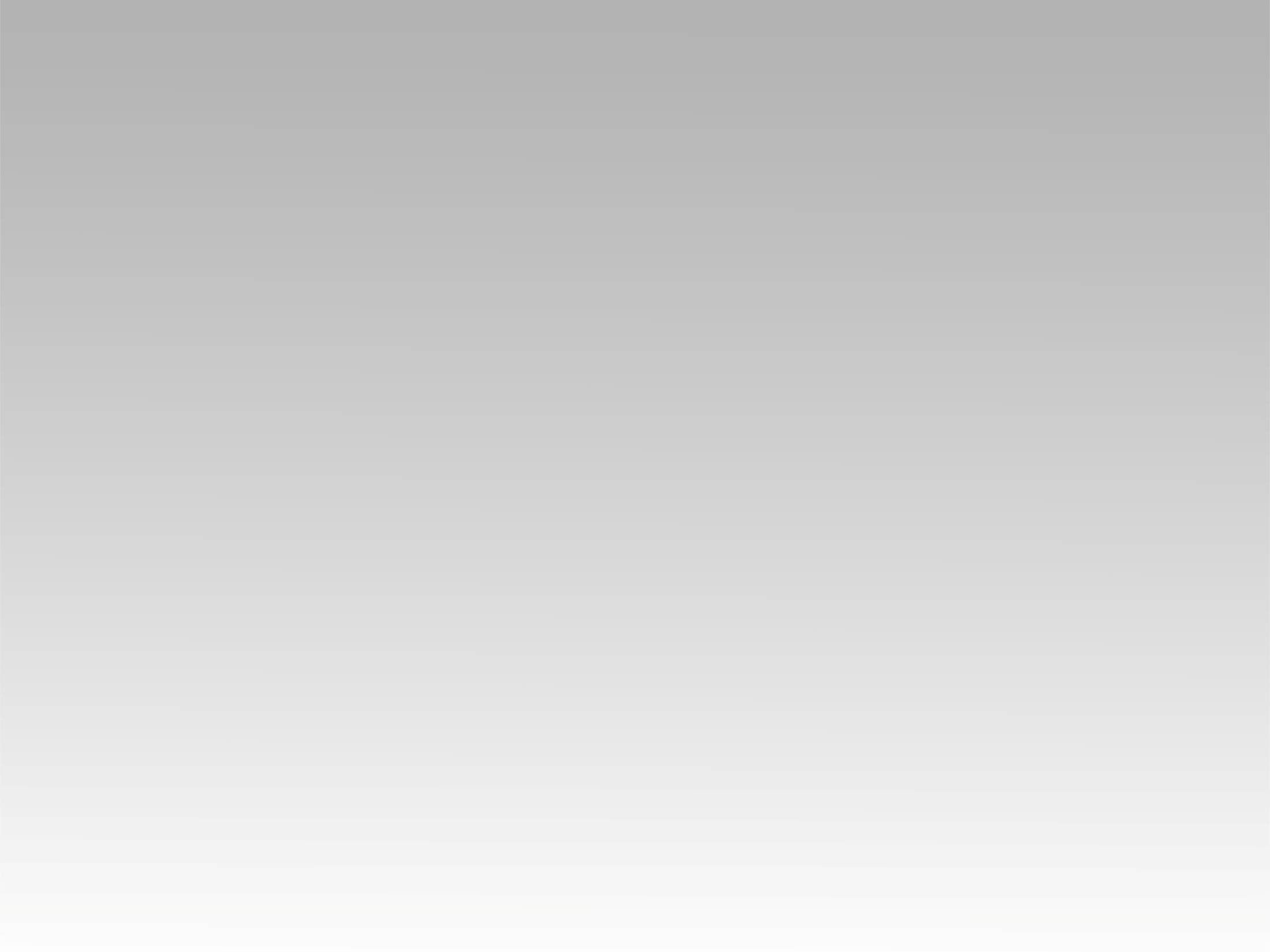 تـرنيــمة
قُدْ خُطايا في خُطاكَ
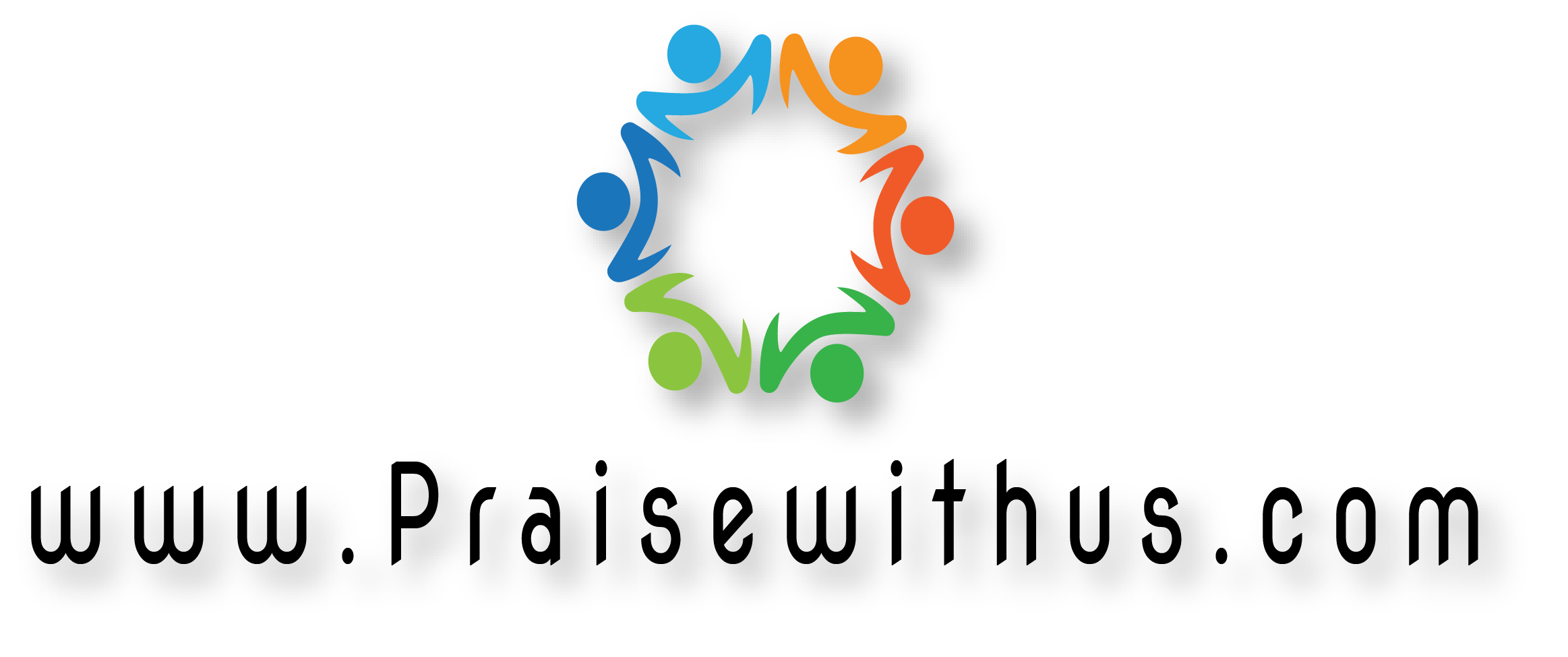 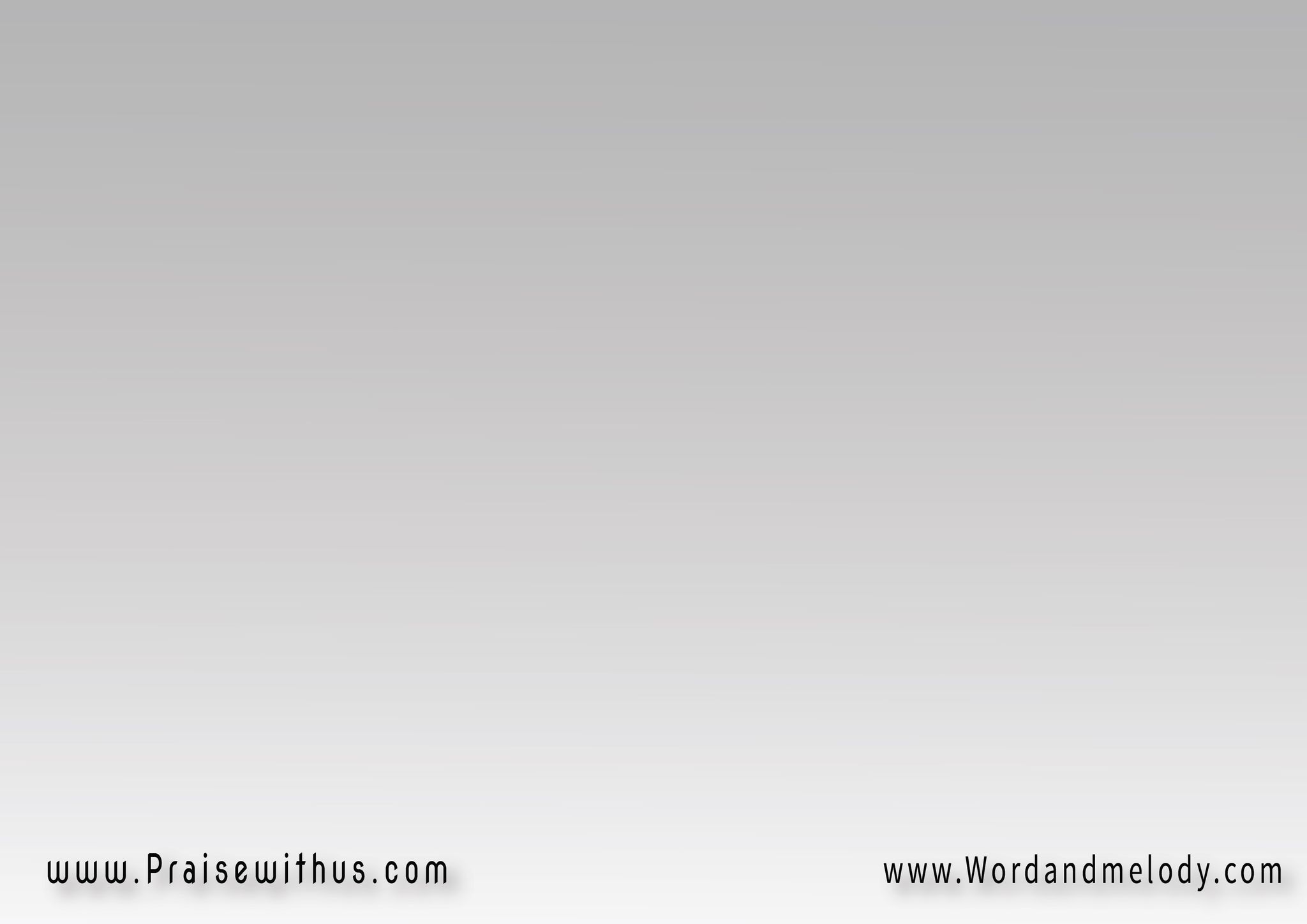 1- 
قُدْ خُطايَ في خُطاك   
وَاسْمِــعْ القلبَ نِدَاكْشَوْقُ قلبـــــــي أنْ أرَاكْ   
لَيْلُ اِغْتِرَابي يَنجَلـي
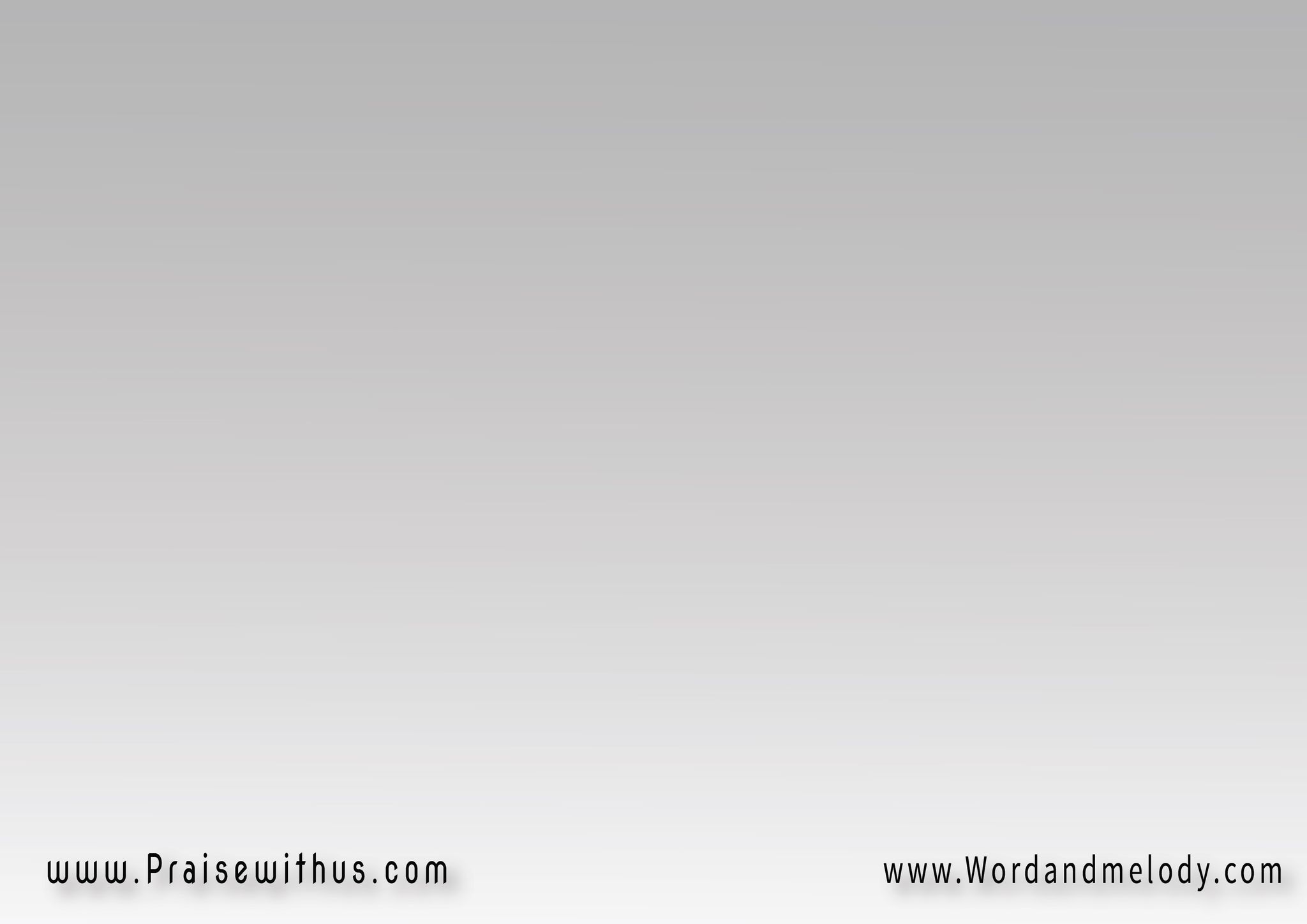 القرار:(بِكَ يَعْظُمُ اِنتِصاري   
في جِهَادي وَأسْفاريفي طريقي نَحْوَ داري  
هَيَّا نفسي هَلِّلي هَللويا)2
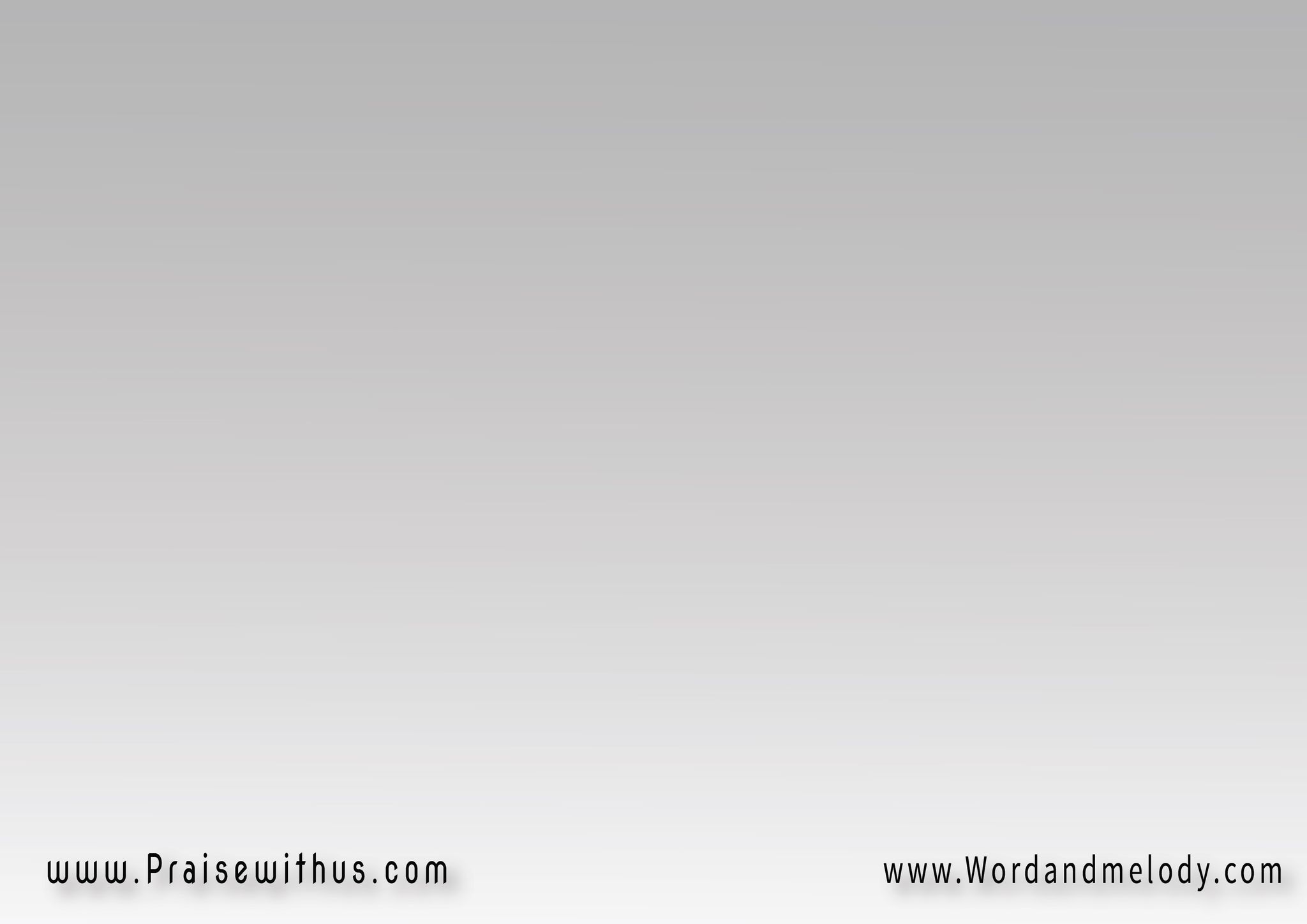 2- 
أقضي عُمْري وَزمَاني  
سَائِرَاً مَعْكَ بأمَــانِوَعْدُكَ مَصْدَرُ إيمَــاني 
 يُعْطيني قوَّة في دَاخِلي
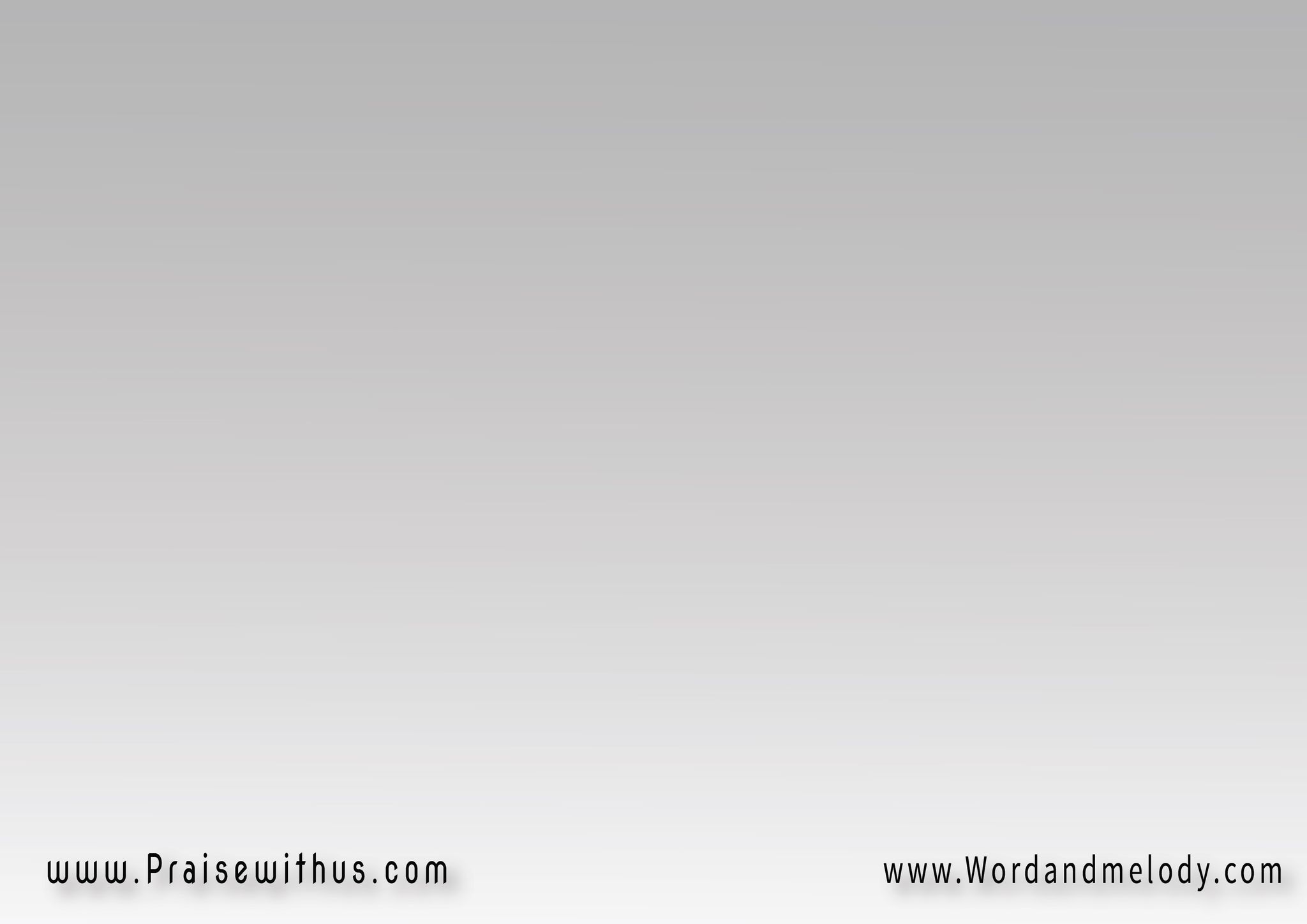 القرار:(بِكَ يَعْظُمُ اِنتِصاري   
في جِهَادي وَأسْفاريفي طريقي نَحْوَ داري  
هَيَّا نفسي هَلِّلي هَللويا)2
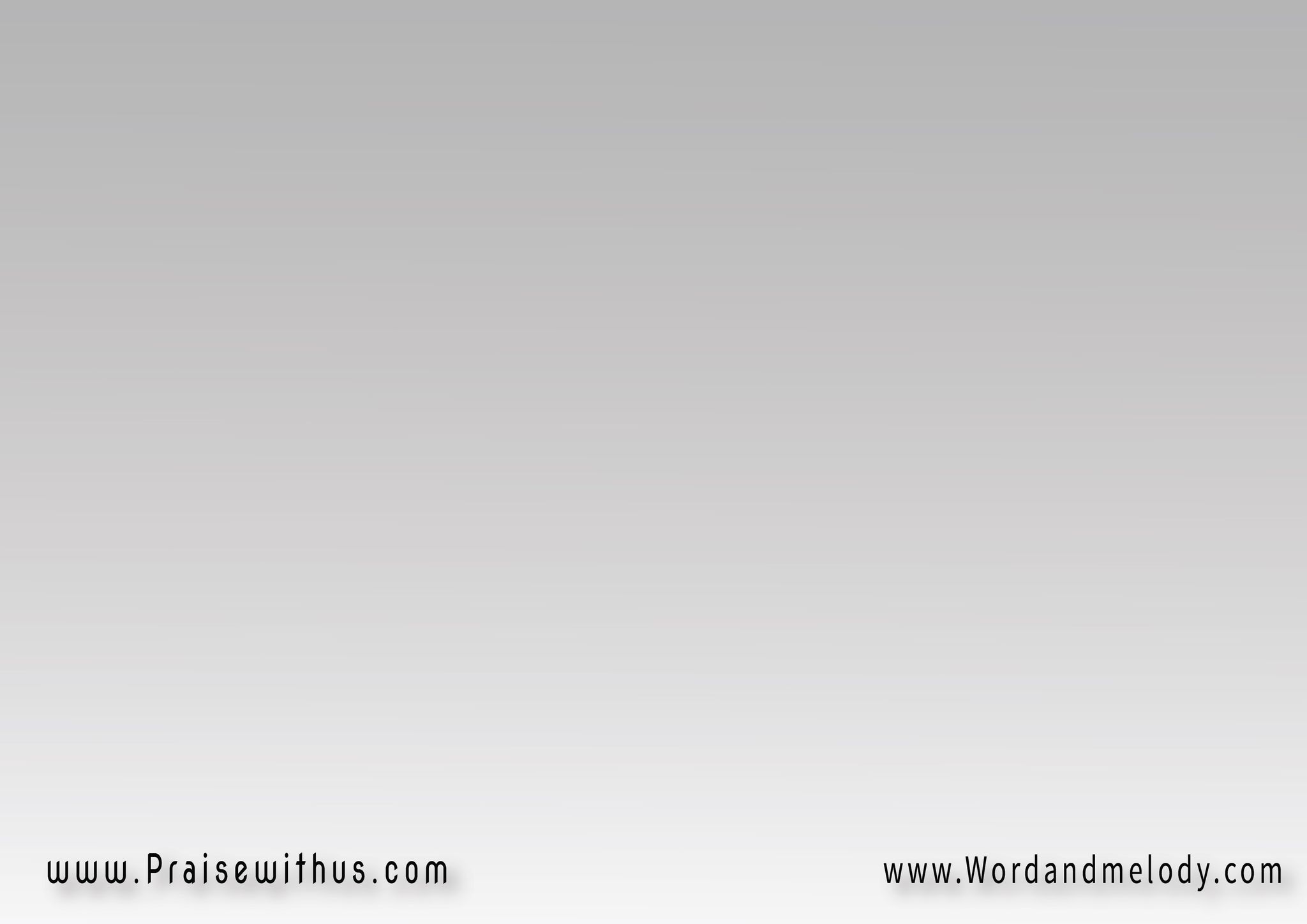 3- 
لَمْسَتُكَ تَشْفي جُرُوحِي   
حُبُّكَ يَسْكُنُ رُوحِيياحَبيبي يامَسِيحـــــــــي   
أنا لَكَ وَأنتَ لــــي
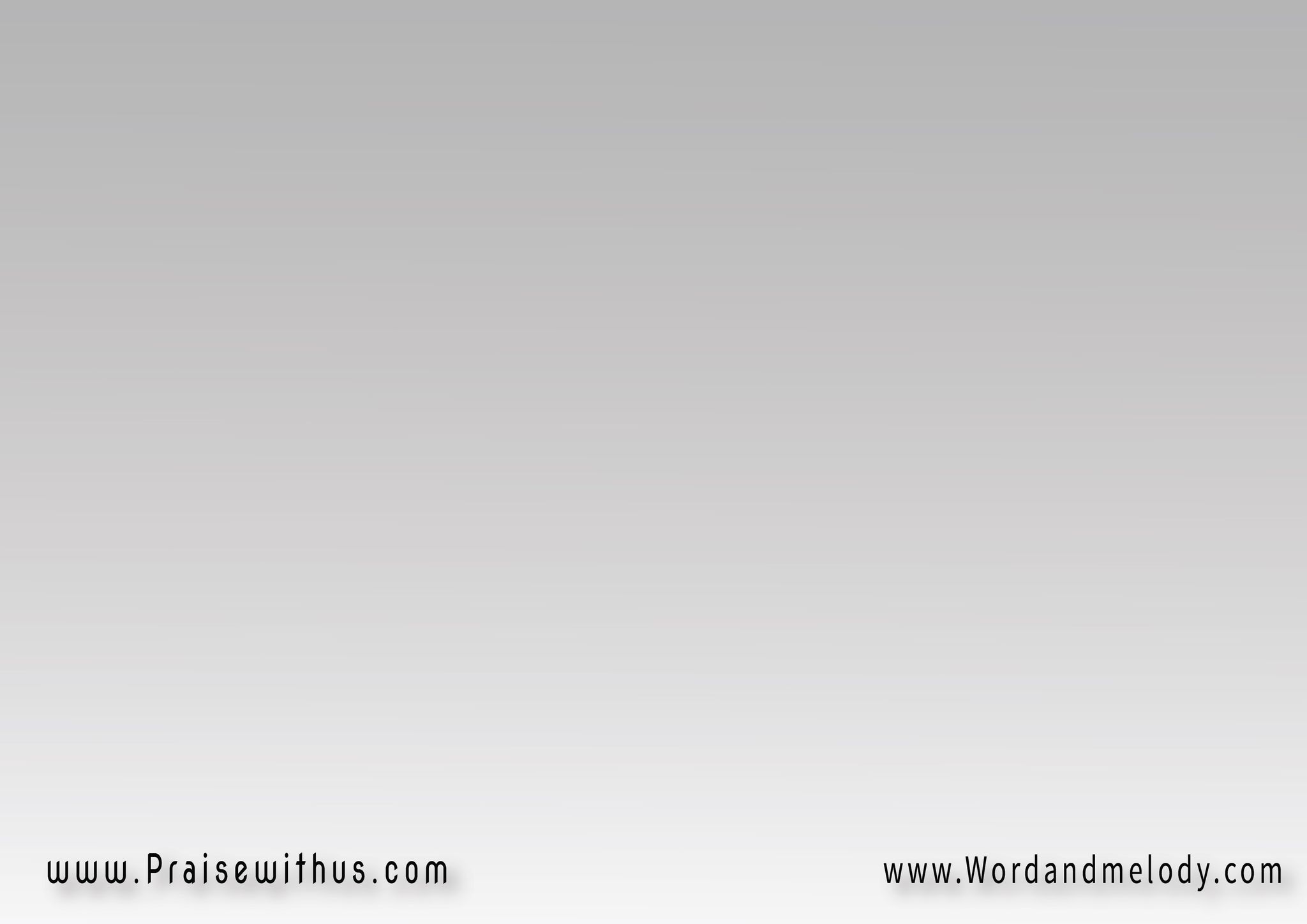 القرار:(بِكَ يَعْظُمُ اِنتِصاري   
في جِهَادي وَأسْفاريفي طريقي نَحْوَ داري  
هَيَّا نفسي هَلِّلي هَللويا)2
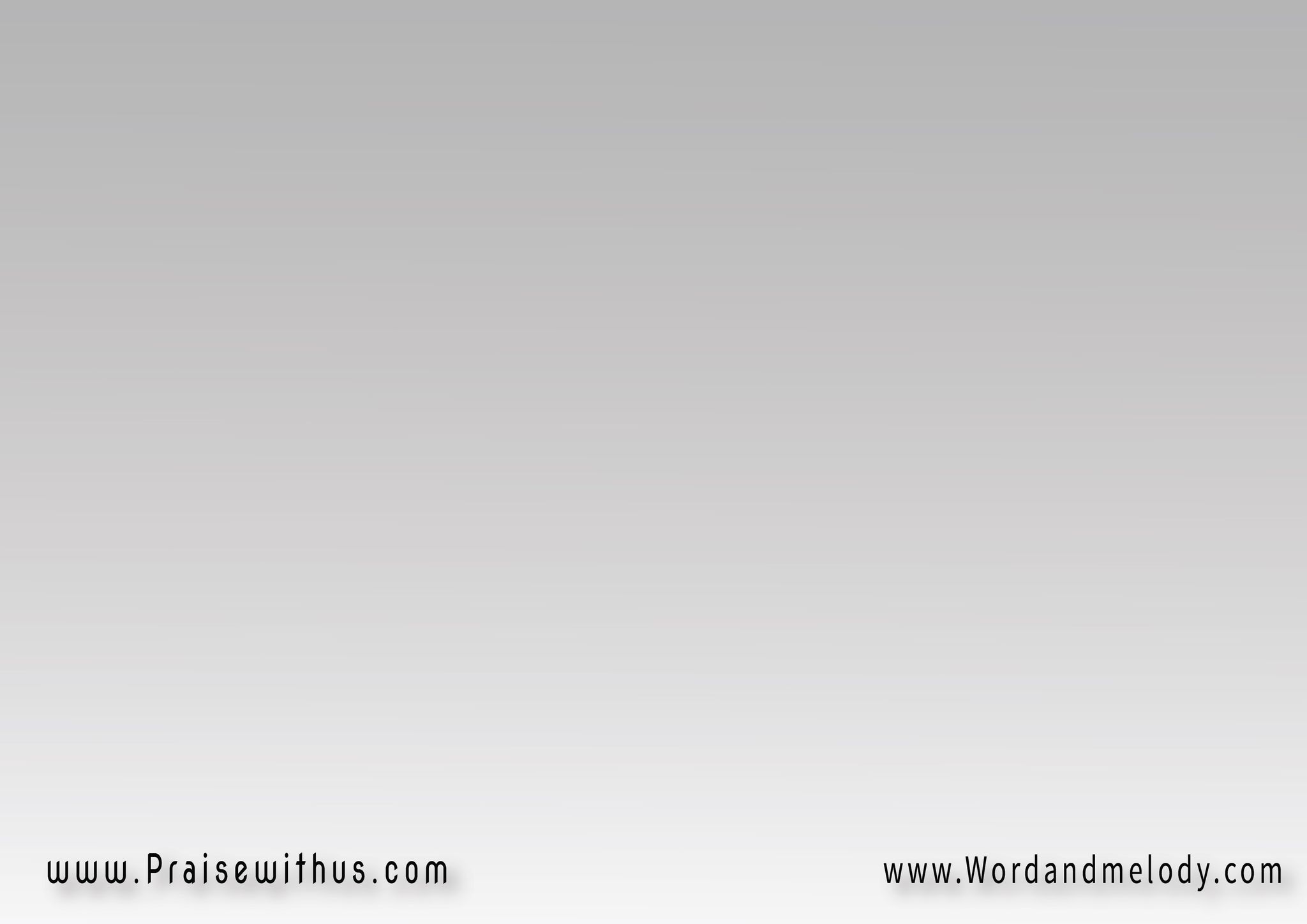 4- 
في حُرُوبي أنتَ تُرْسِي 
فادْحَرَن أعْدَاءَ نفسيبرَحْمَتِكَ ظَلَّلْتَ رَأسِي  
بالنَّصْرِ أنتَ مُقابِلي
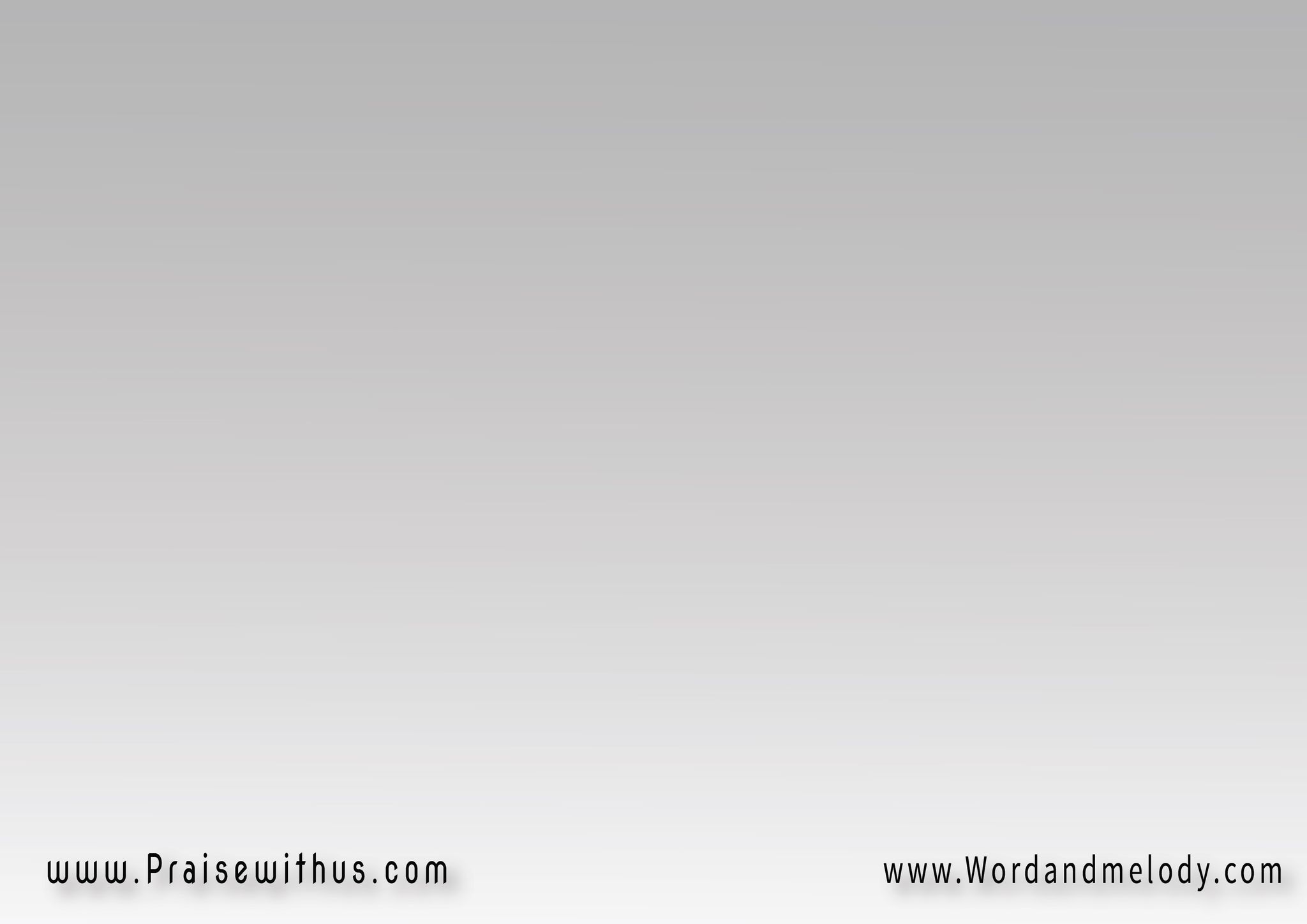 القرار:(بِكَ يَعْظُمُ اِنتِصاري   
في جِهَادي وَأسْفاريفي طريقي نَحْوَ داري  
هَيَّا نفسي هَلِّلي هَللويا)2
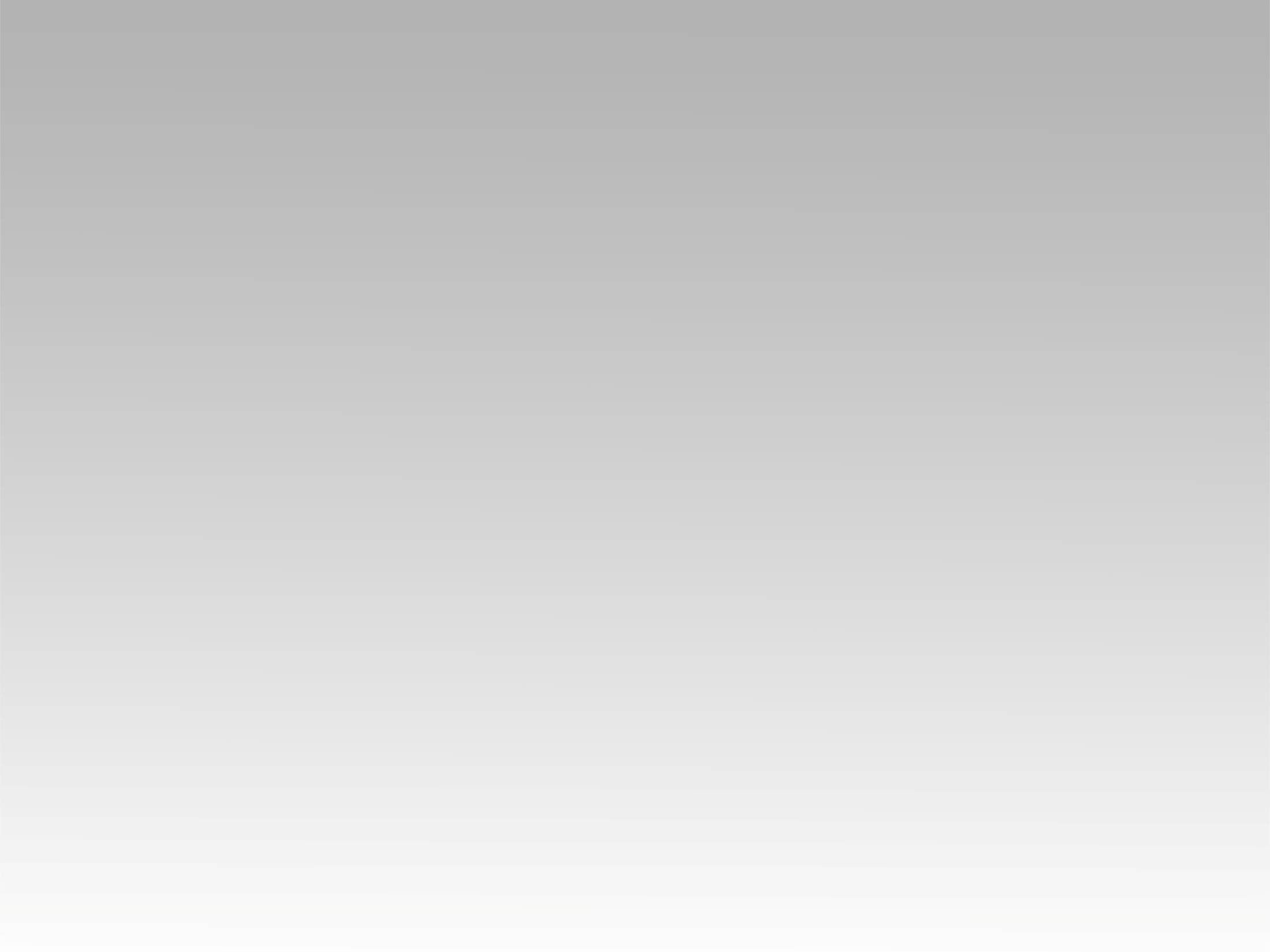 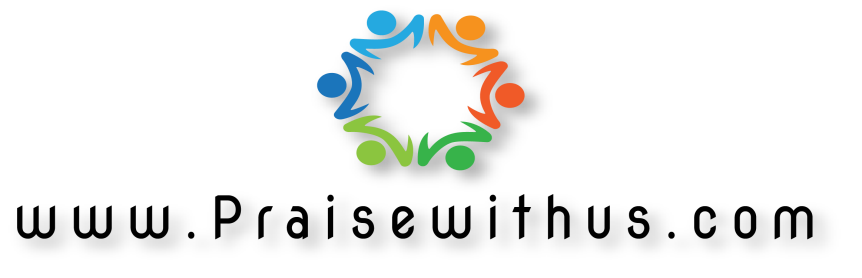